Кокошники с плоским овальным верхом, выступом над лбом, лопастями над ушами. Кокошники обычно повязывались белым, украшенным золотой вышивкой платком.
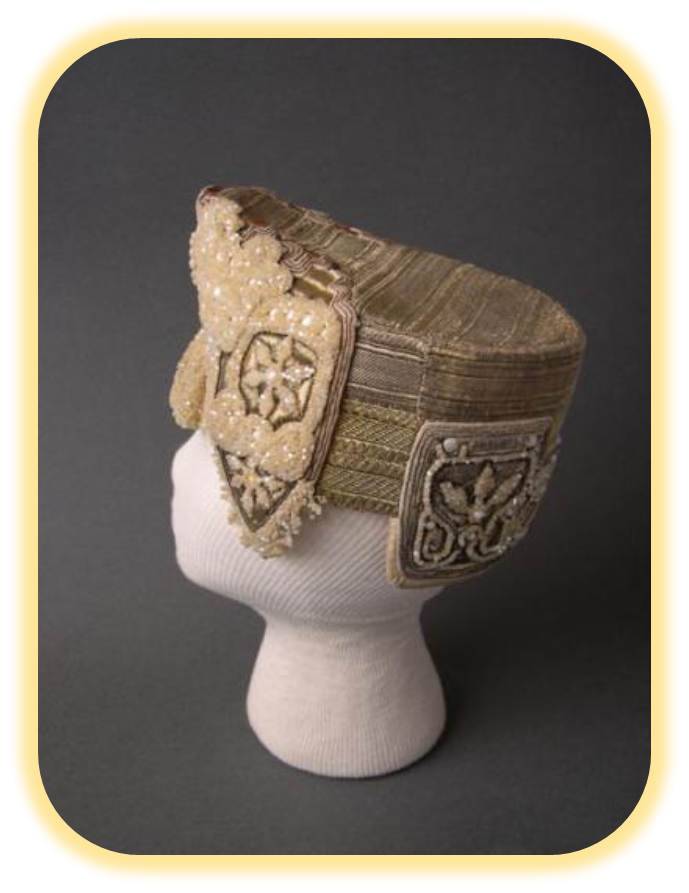 Седлообразный кокошник, представлявший собой головной убор с высоким округлым верхом в форме седла с немного поднятой передней частью.
Он надевался обычно 
с налобником — 
узкой полоской орнаментированной ткани
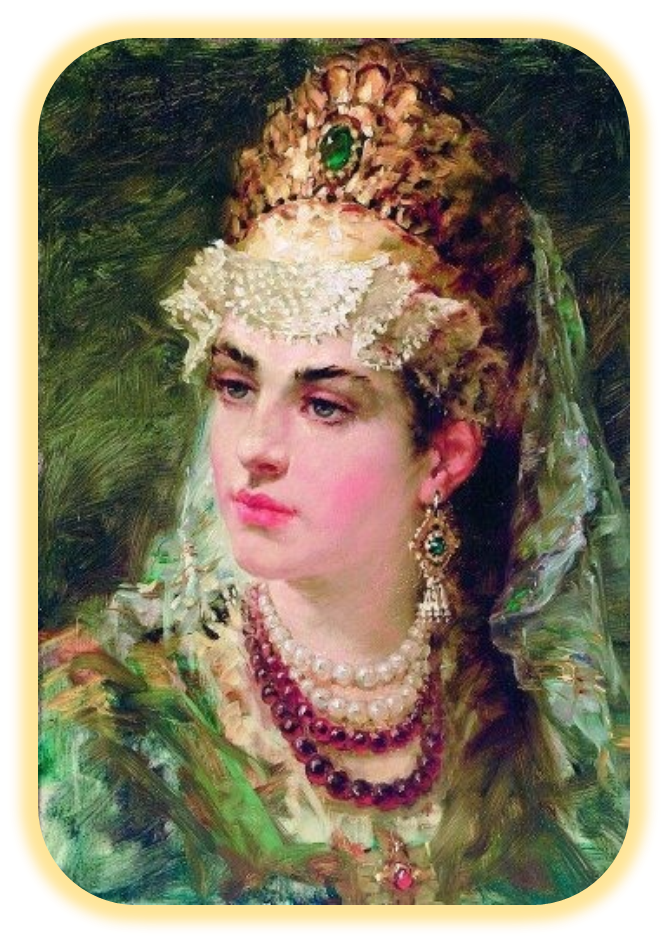